Измерение анизотропных потоков лямбда-гиперонов в экспериментах MPD и BM@N
Трошин В.В., Мамаев М.В., Парфёнов П.Е., Тараненко А.В.
ОИЯИ, НИЯУ МИФИСессия-конференция секции ядерной физики ОФН РАН17-21 февраля 2025
Работа поддержана Министерством науки и высшего образования РФ, проект
"Фундаментальные и прикладные исследования на экспериментальном комплексе
класса мегасайенс NICA (ОИЯИ)" № FSWU-2025-0014
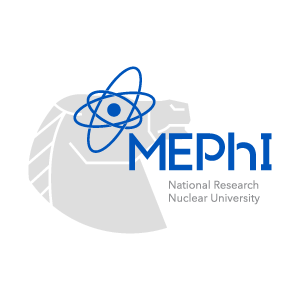 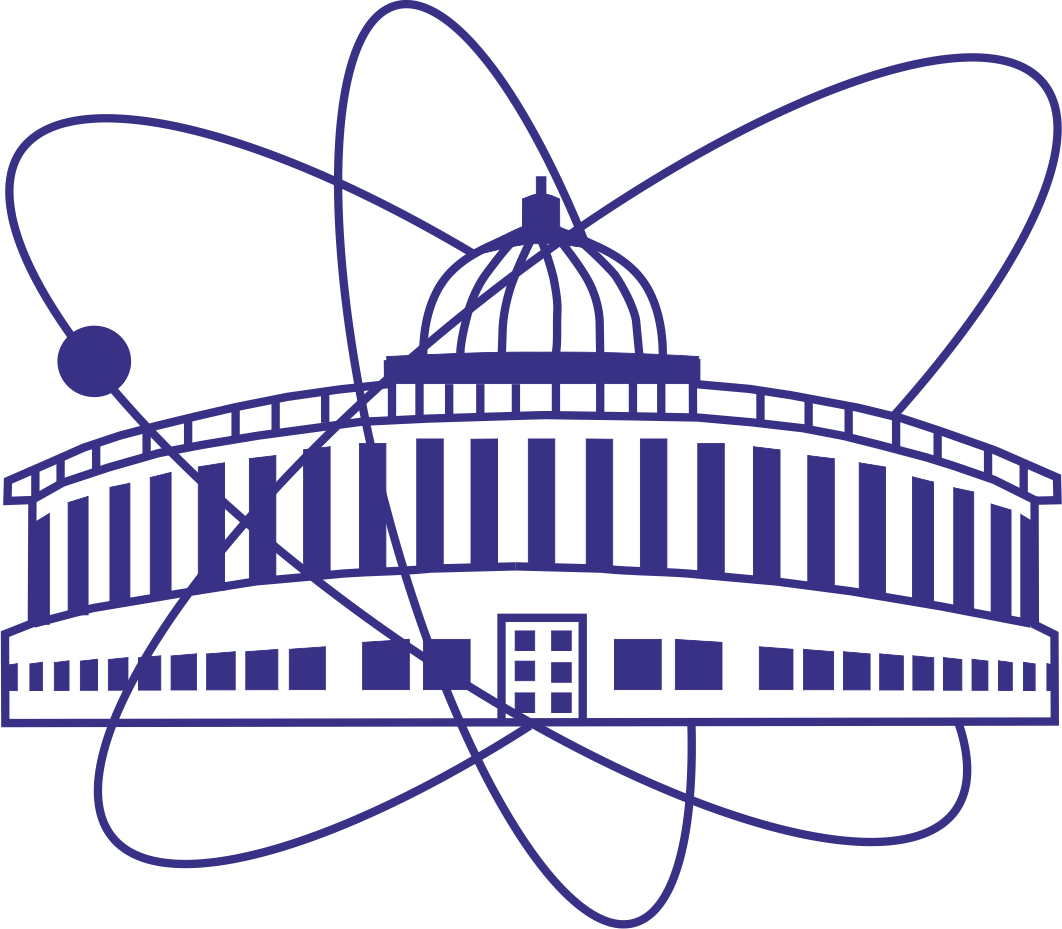 Anisotropic transverse flow
Spatial asymmetry of energy distribution at the initial state is transformed, through the strong interaction, into momentum anisotropy of the produced particles.
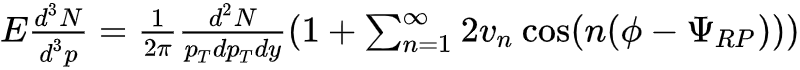 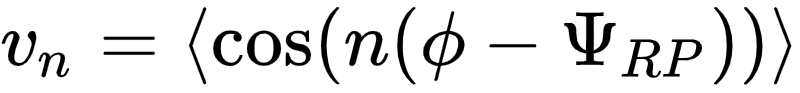 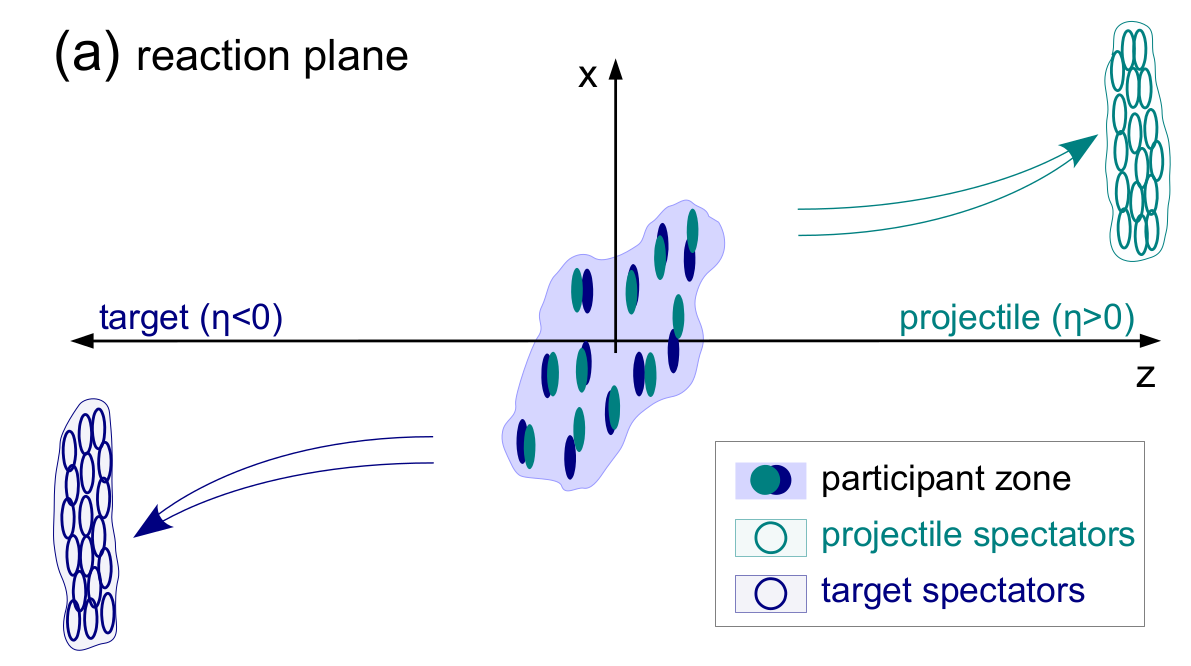 In the experiment reaction plane angle ΨRP can be approximated by 
participant ΨPP or spectator ΨSP symmetry planes.
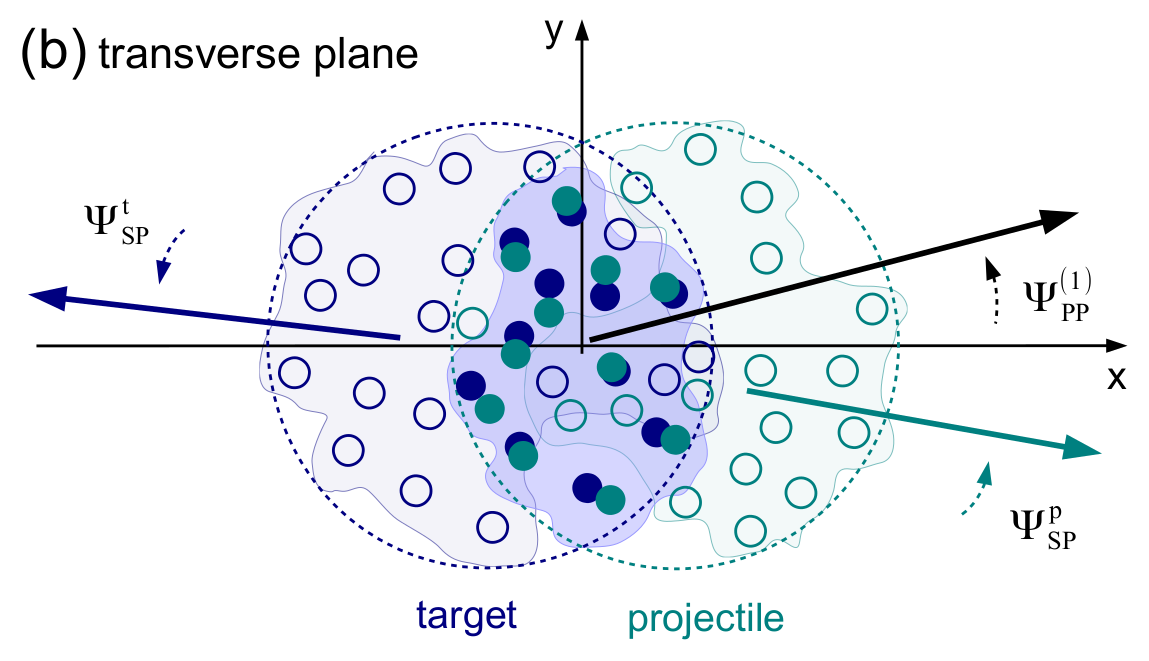 ‹#›
Anisotropic transverse flow in heavy-ion collisions at Nuclotron-NICA energies
Strong energy dependence of dv1/dy and v2 at SNN  =4-11 GeV.

Anisotropic flow at FAIR/NICA energies is a delicate balance between:
The ability of pressure developed early in the reaction zone 
Long passage time (strong shadowing by spectators).

Differential flow measurements vn( SNN , centrality, pid, pT, y) will help to study:
effects of collective (radial) expansion on anisotropic flow
interaction between collision spectators and produced matter
baryon number transport

Several experiments (MPD, BM@N, STAR FXT, CBM, HADES, NA61/SHINE) aim to study properties of the strongly-interacted matter in this energy region.
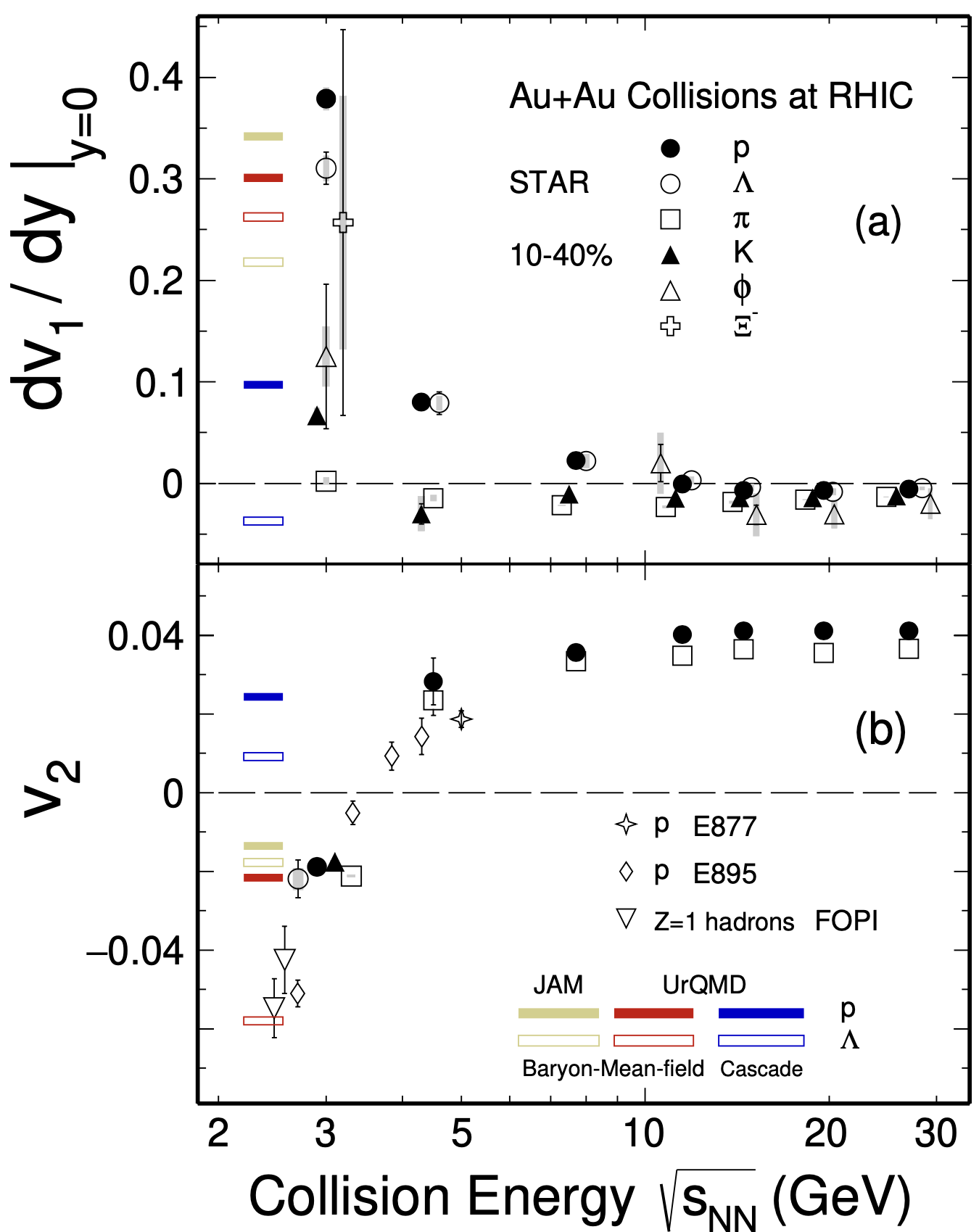 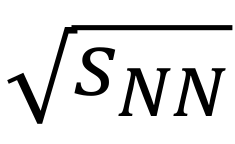 MPD FXT
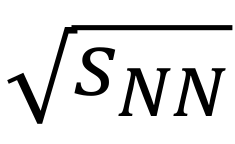 BM@N
MPD
CBM
‹#›
M. Abdallah et al. [STAR Collaboration] 2108.00908 [nucl-ex]
Aims to study flow of Λ
Λ potential is important to explanation of existence of two-solar-mass neutron stars 
Constrained by directed flow of Λ
Models cannot fully describe anisotropic flow for NICA energy range
Best agreement with model includes interactions with hyperons
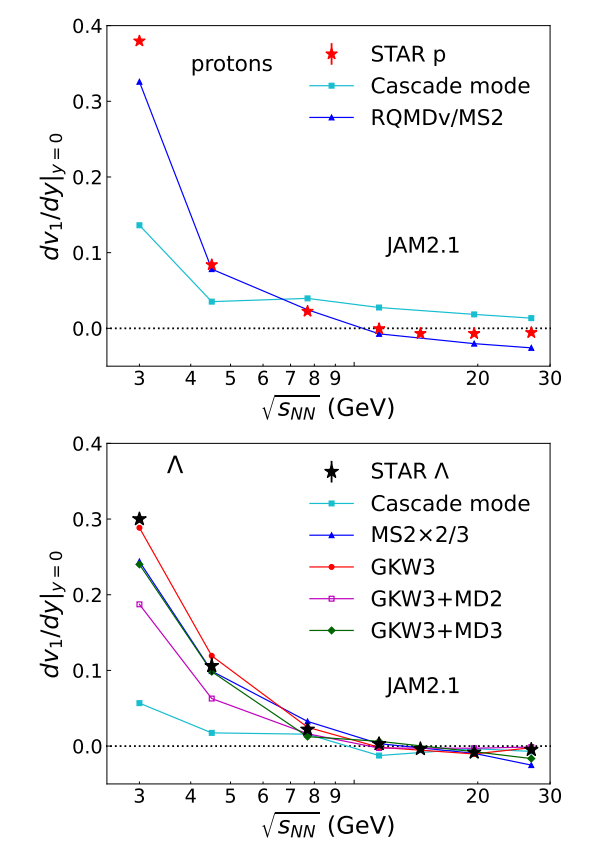 Yasushi Nara et al. Phys.Rev.C 106 (2022) 4, 044902
‹#›
MPD experiment at NICA
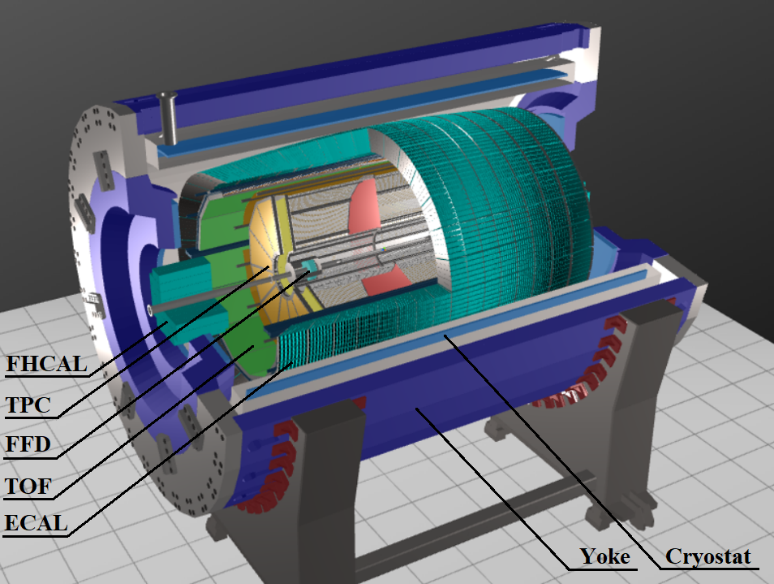 Model
Simulation of MPD setup
GEANT4
Realistic data reconstruction
Obtaining results
‹#›
Λ hyperon reconstruction and anisotropic flow measurements
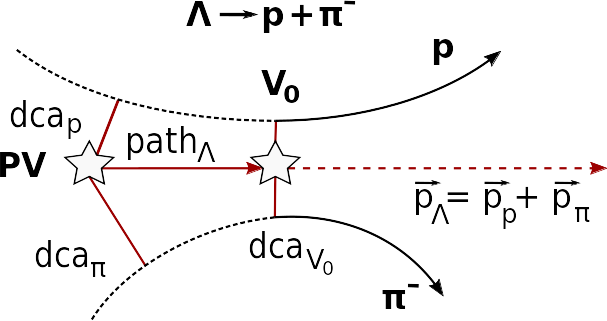 Centrality and track selection
Build Λ - from p and π- 
Selection of Λ candidates
Fitting the minv distributions
Obtain Rn
Fitting vn as a function of minv
PV — primary vertex
V0  — vertex of hyperon decay
dca — distance of closest approach
path — decay length
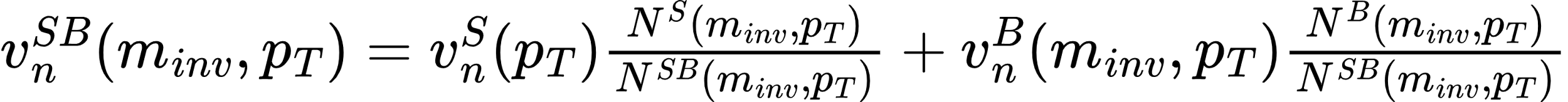 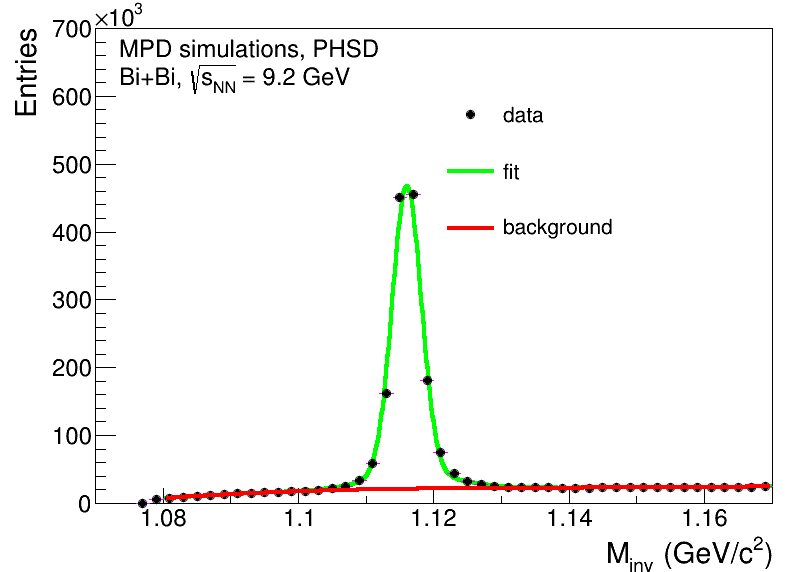 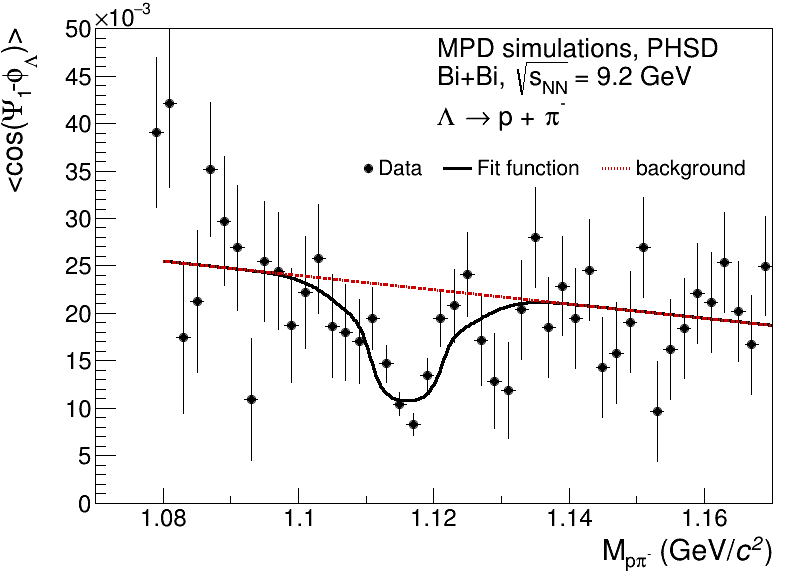 ‹#›
v1 and v2 of Λ hyperons for Bi+Bi at √SNN=9.2 GeV  with PHSD
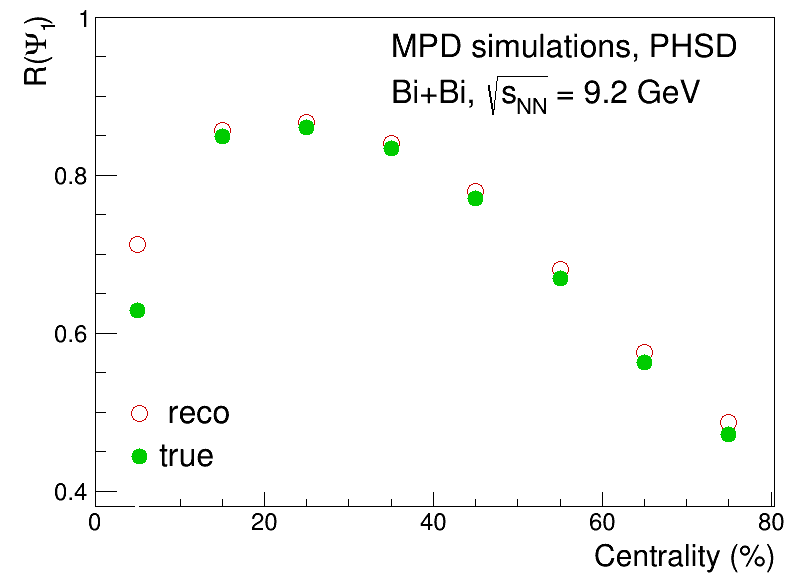 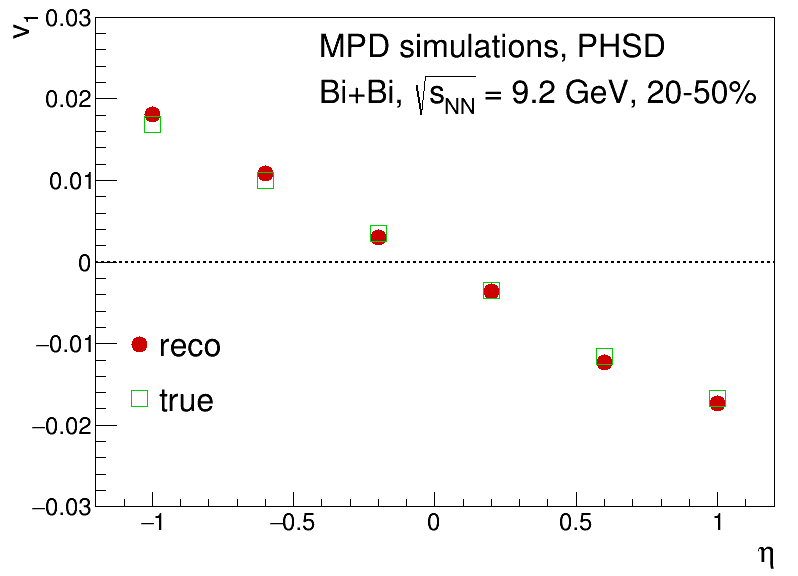 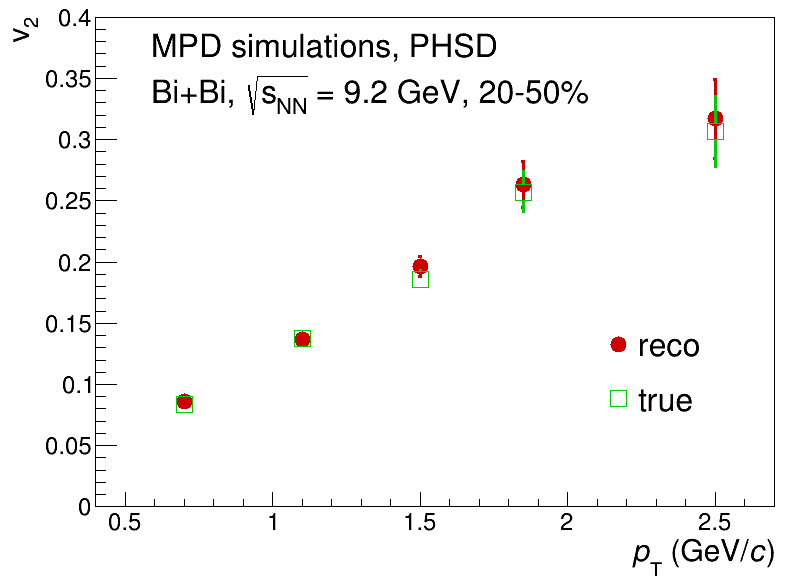 Full scale reconstruction shows reasonable agreement with simulated data
‹#›
The BM@N experiment: recent Xe+Cs(I) 3.8 AGeV run
neutron
ion
proton
x=0
FHCal
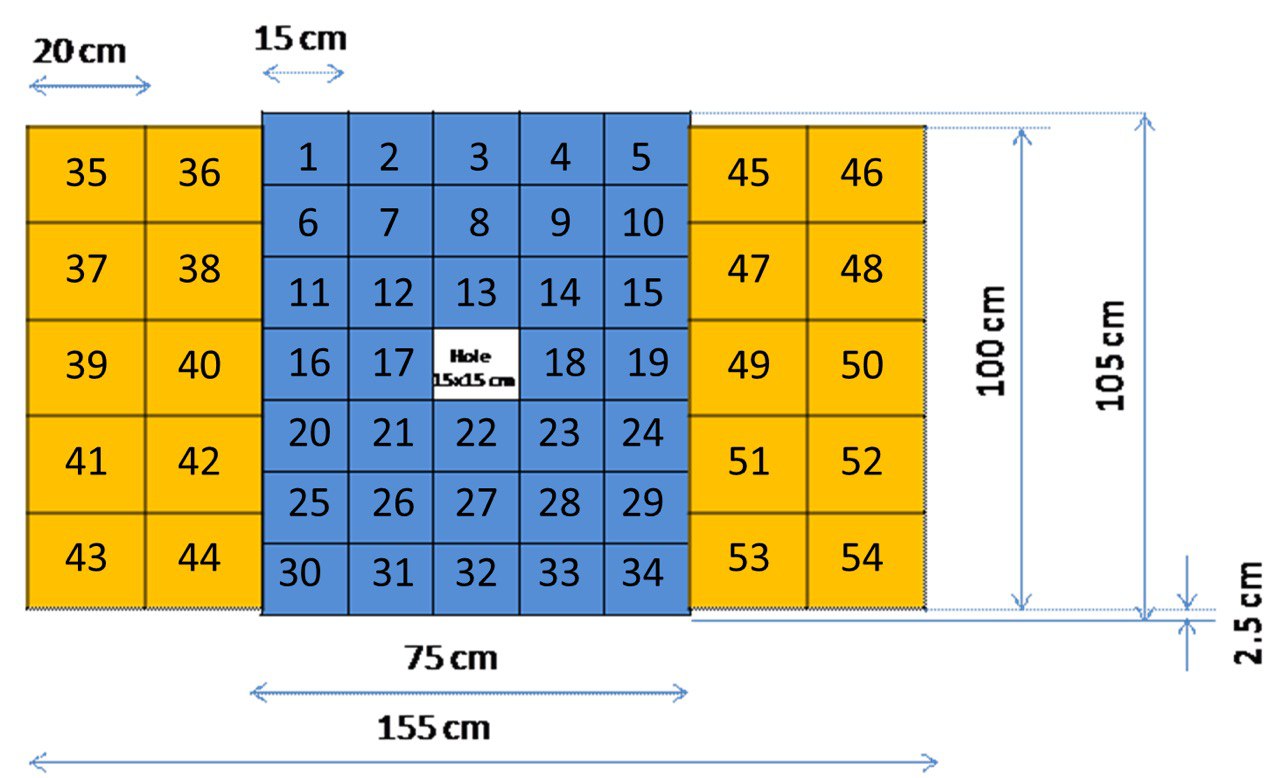 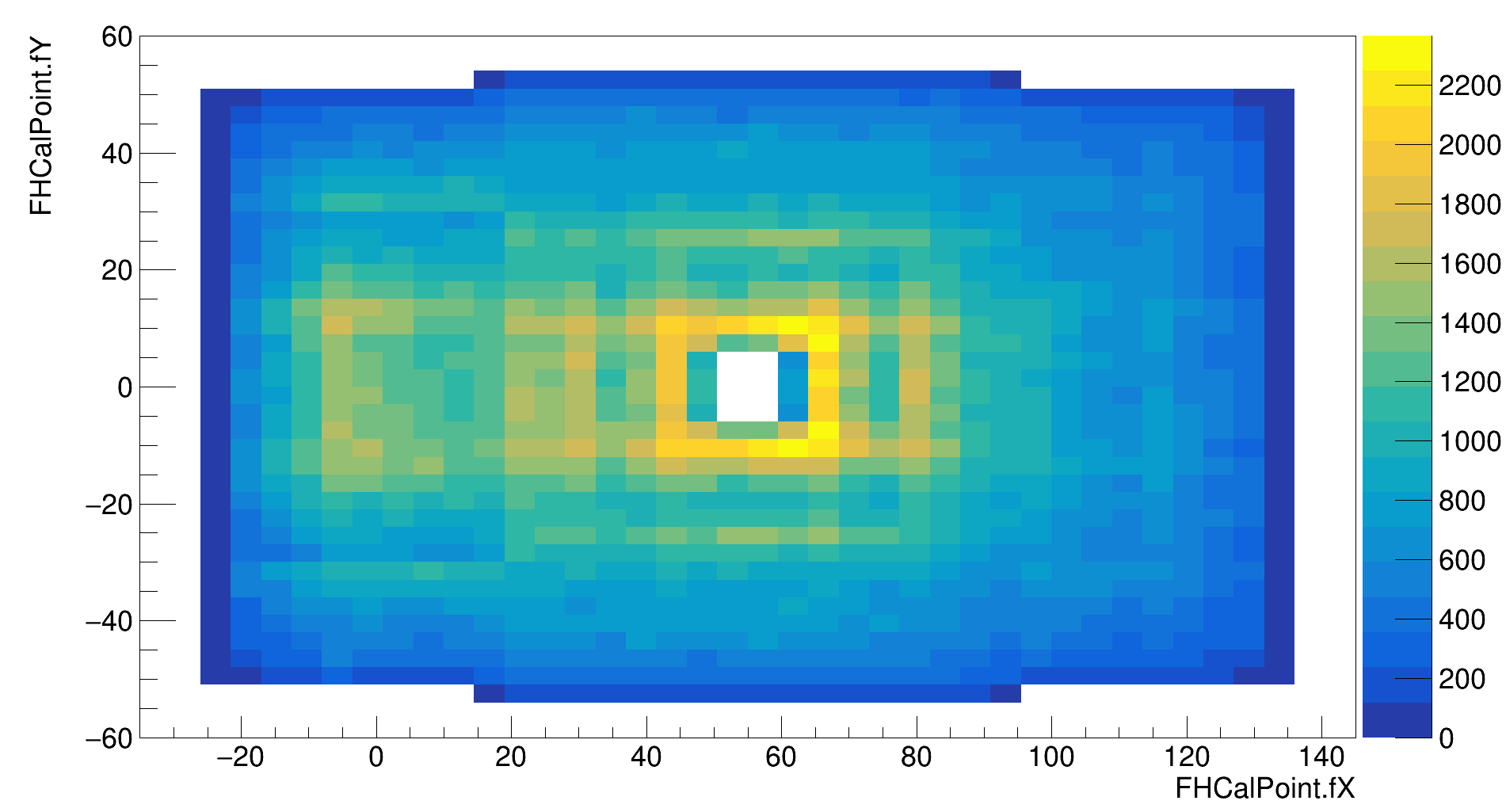 Silicon + GEM
TOF-700
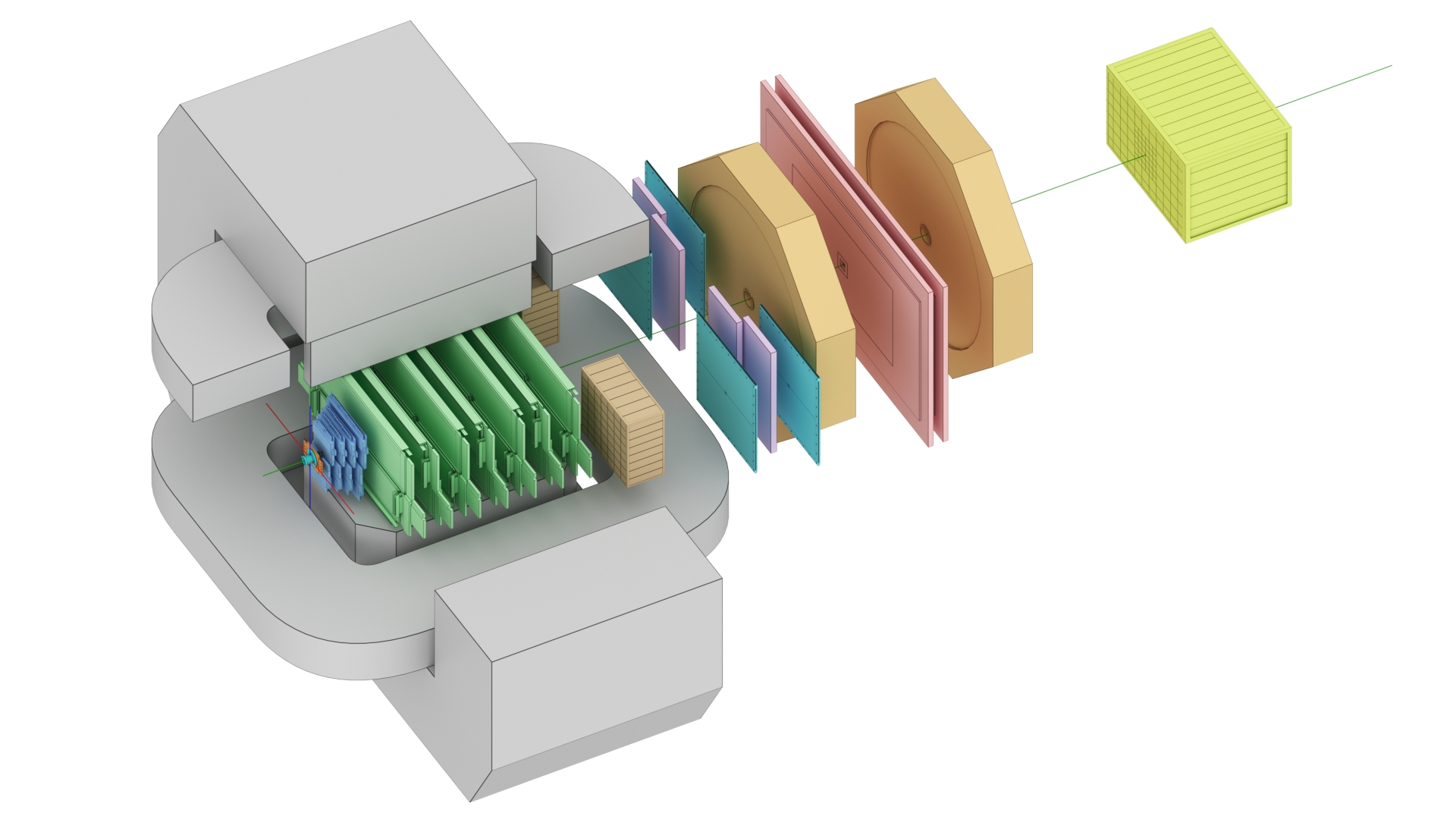 Time-of-flight
TOF-400
Tracking system
Symmetry plane estimation with the azimuthal asymmetry of  projectile spector energy
‹#›
[Speaker Notes: Схема эксперимента хадес на слайде.
Траектории рожденных частиц регистристрируются трекинговой системой, состоящей из … 
Импульс восстанавливается по отклонению частиц в магнитном поле
Идентификация производится при помощи детекторов времени пролета … которые регистрируют время пролета. Зная длину траектории можно вычислить массу частицы.
Спектаторы регистрируются детектором FW. Поскольку они отклоняются в плоскости реакции материей в области перекрытия, спектаторы используются для оценки угла плоскости реакции. 
Всего столько статистики ...]
Flow vectors
From momentum of each measured particledefine a un-vector in transverse plane:
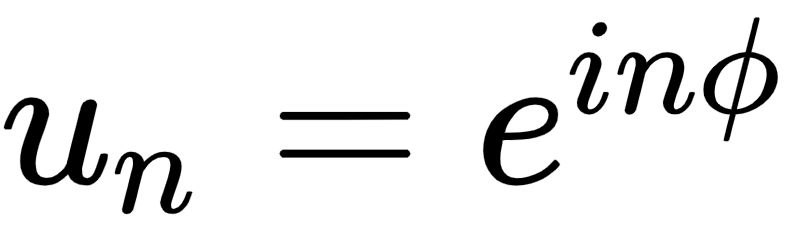 where φ is the azimuthal angle
Sum over a group of un-vectors inone event forms Qn-vector:
F2
F3
F1
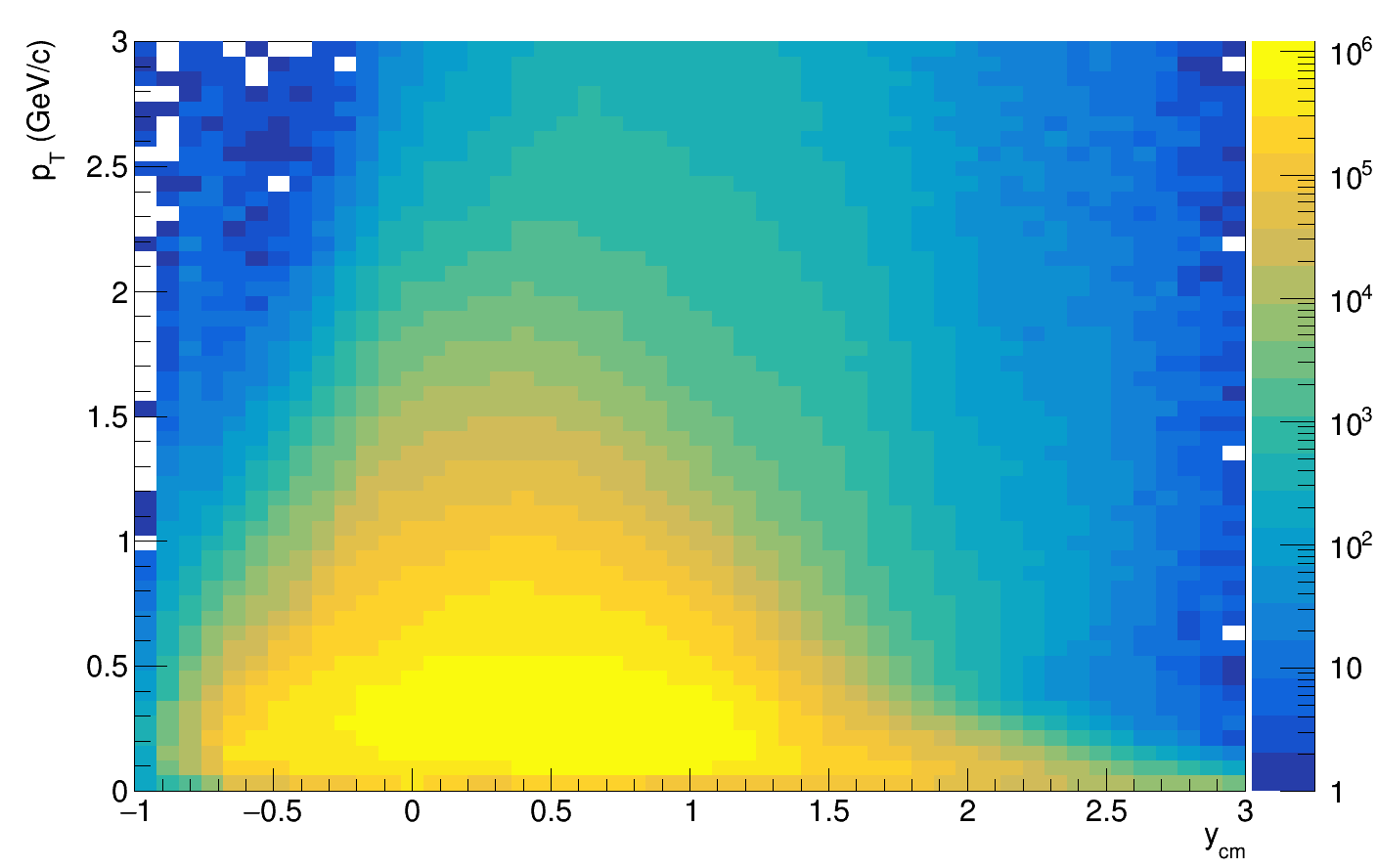 Tp
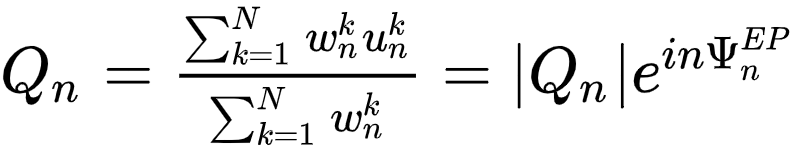 Tπ-
T-: all negatively charged particles with:
1.5 < η < 4
pT > 0.2 GeV/c
T+: all positively charged particles with:
2.0 < η < 3
pT > 0.2 GeV/c
ΨnEP is the event plane angle
‹#›
Flow methods for vn calculation
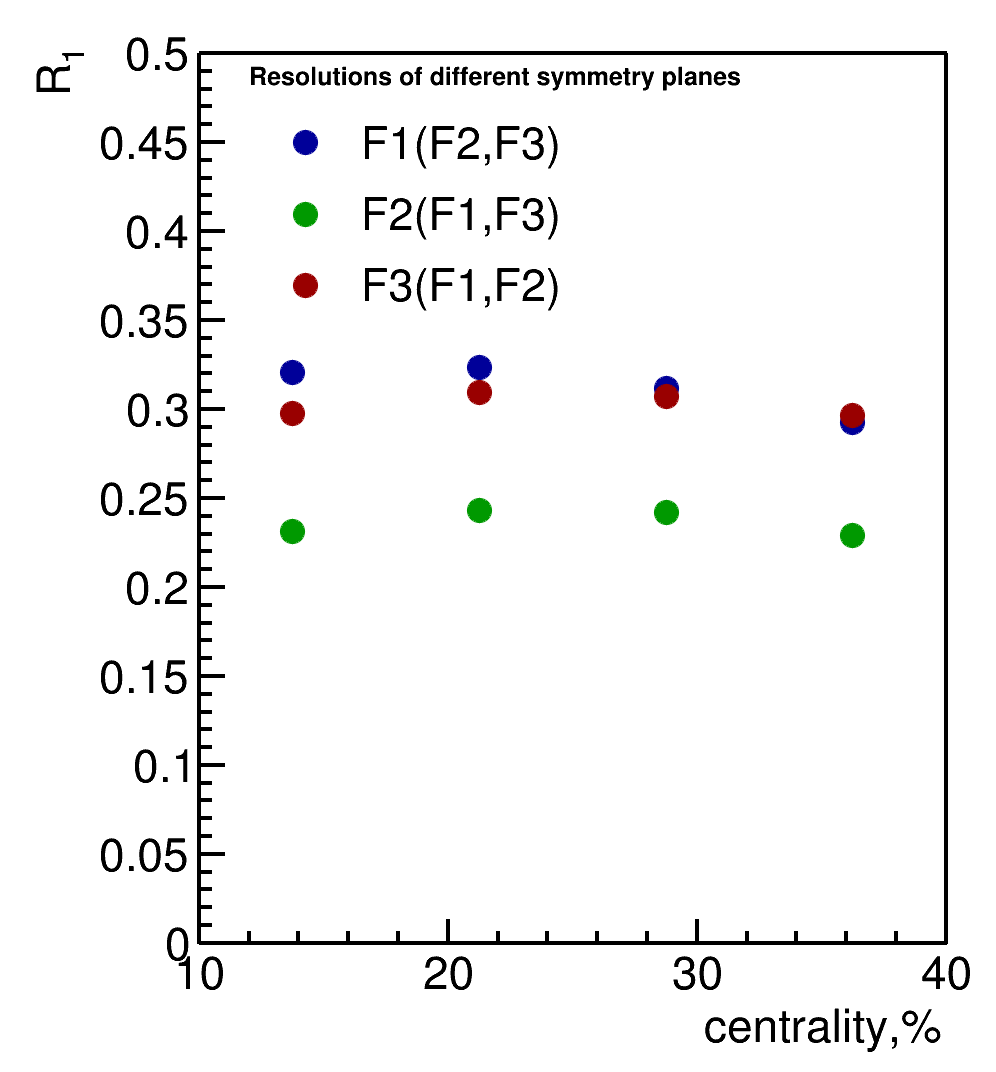 M Mamaev et al 2020 PPNuclei 53, 277–281
M Mamaev et al 2020 J. Phys.: Conf. Ser. 1690 012122
Tested in HADES:
Scalar product (SP) method:
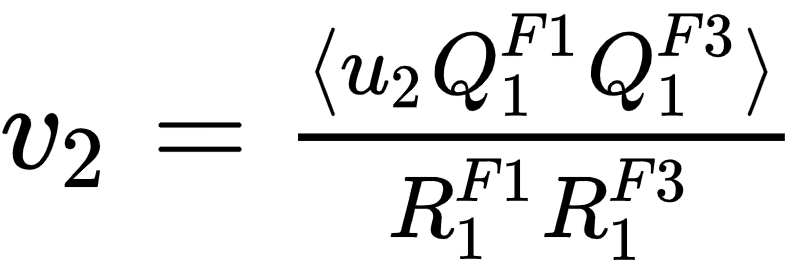 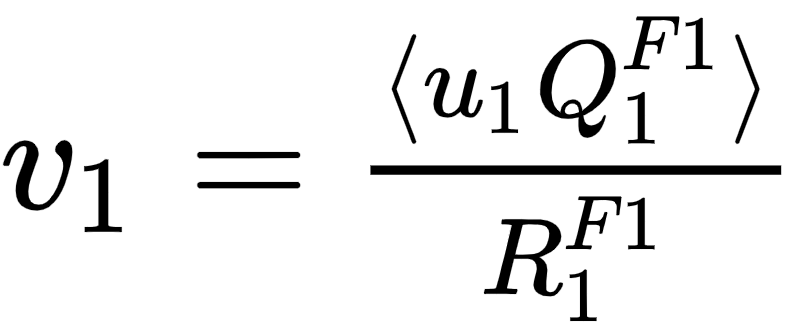 Where R1 is the resolution correction factor
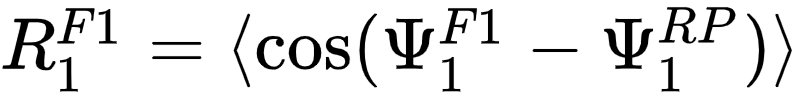 Symbol “F2(F1,F3)” means R1 calculated via (3S resolution):
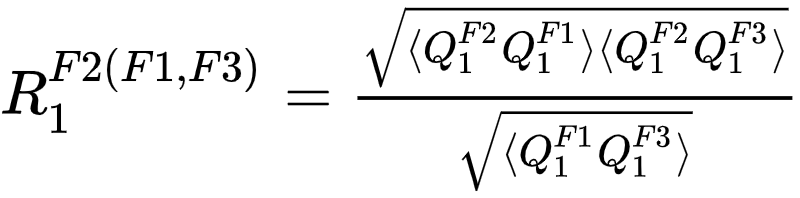 Corrections for non-uniform acceptance - see slide №15
‹#›
Performance study with JAM fully reconstructed data
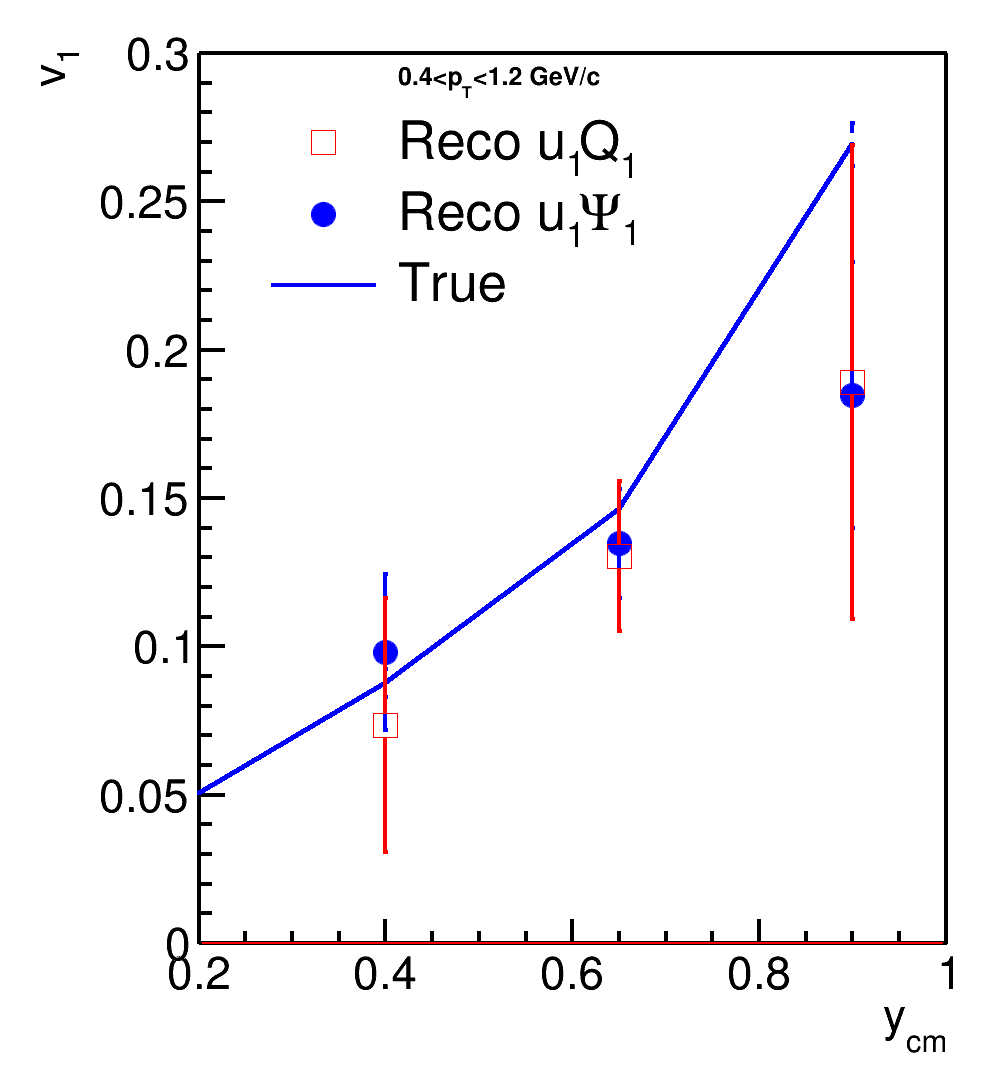 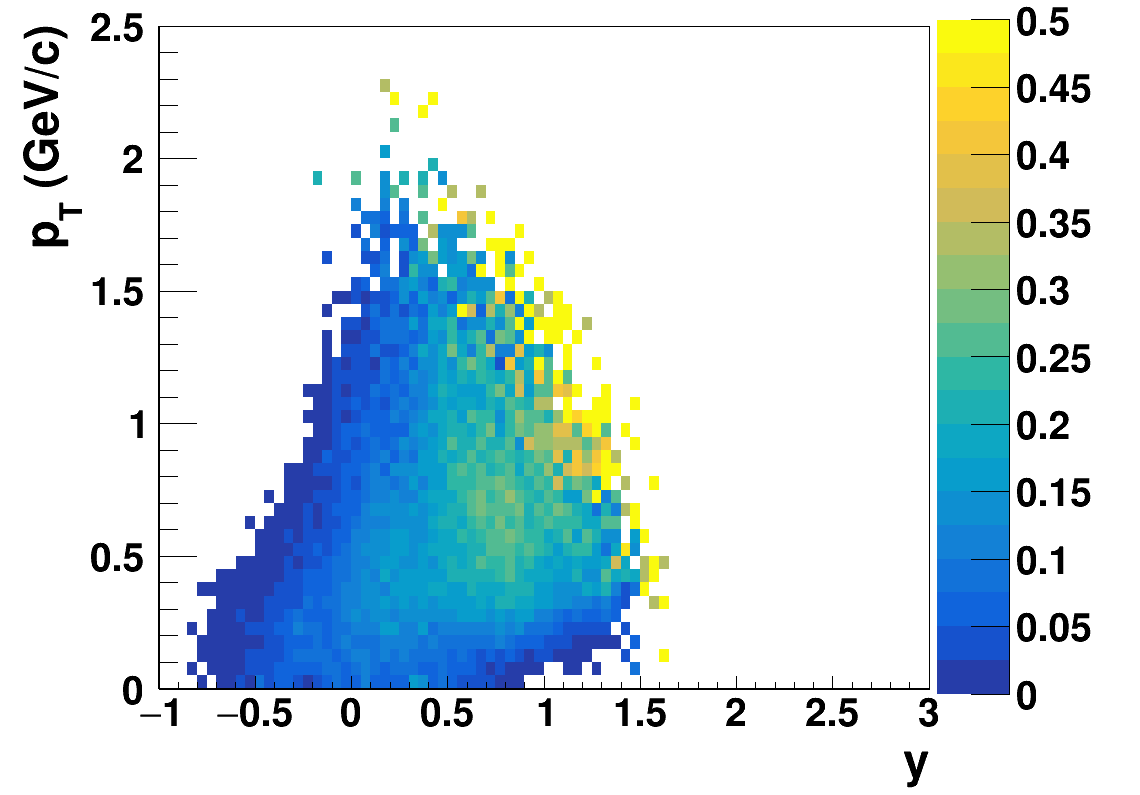 For performance study 15 M events of fully reconstructed data from JAM model are used
Very limited pT-rapidity coverage
An agreement with signal from model
‹#›
Fitting the minv distributions in pT-y bins
Directed flow of Λ hyperons in Xe+Cs(I) collisions at 3.8 AGeV
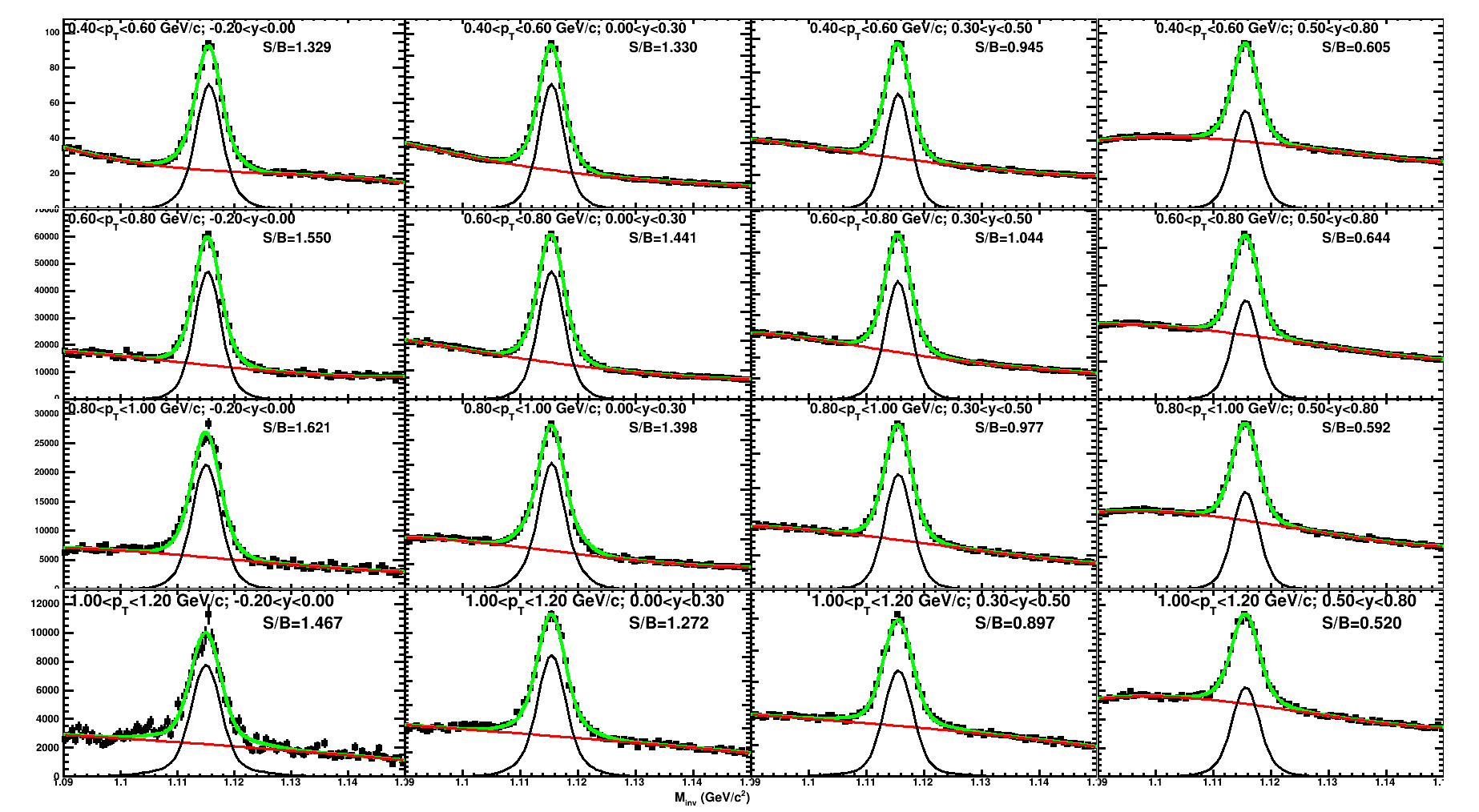 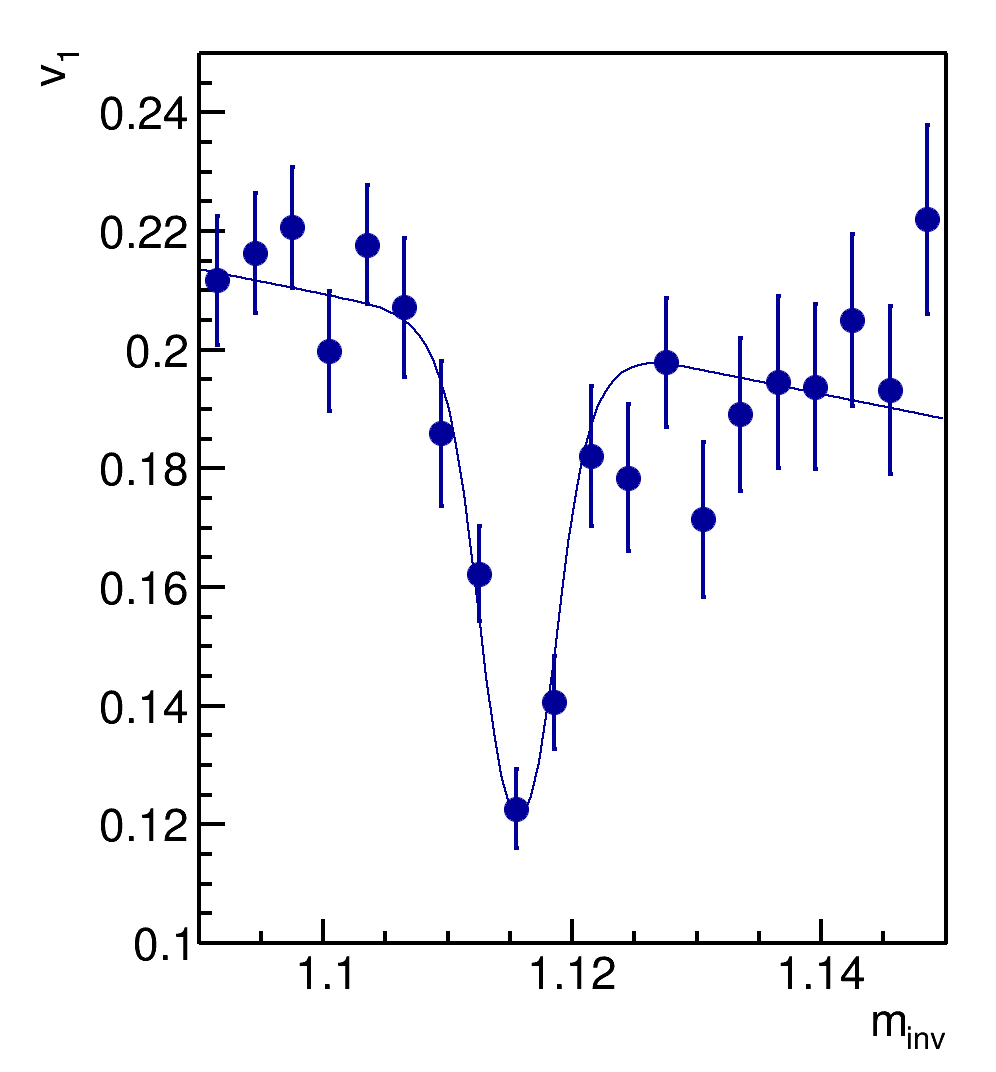 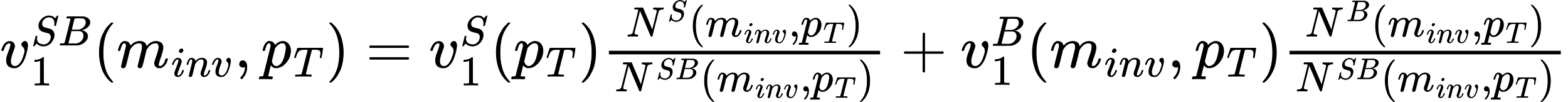 ‹#›
Summary
Performance study for flow measurements of Λ hyperons for Bi+Bi at √SNN=9.2 GeV  with PHSD at MPD and Xe+Cs(I) at √SNN=3.26 GeV with JAM at BM@N are provided
Invariant mass fit method for reconstructed data show an agreement with simulated data
Application of invariant mass fit method for directed flow measurements at recent BM@N Xe+Cs(I) experimental run is shown
Further analysis is under work
Outlook
Obtain rapidity and transverse momentum dependence of v1 for experimental data.
Comparison results with existing data from other experiments
Further efficiency study and analysis of systematic effects
‹#›
BACKUP
‹#›
Corrections on acceptance
φ yield of Λ candidates
Corrections are based on method in:I. Selyuzhenkov and S. Voloshin PRC77, 034904 (2008)
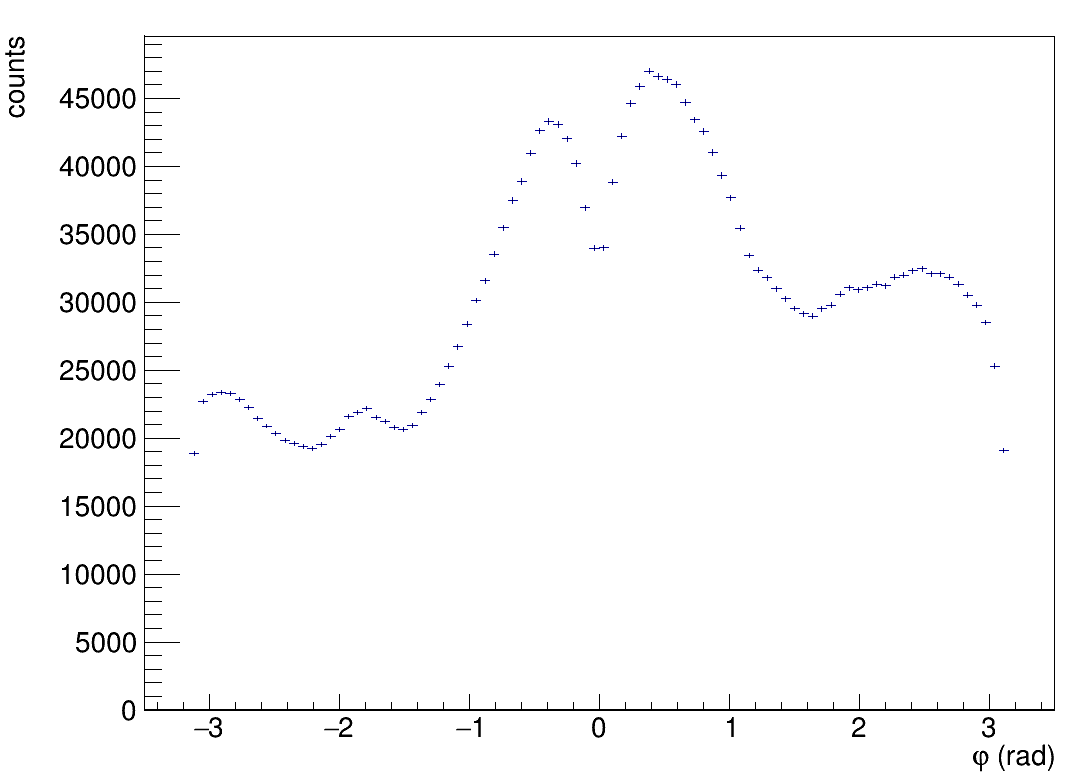 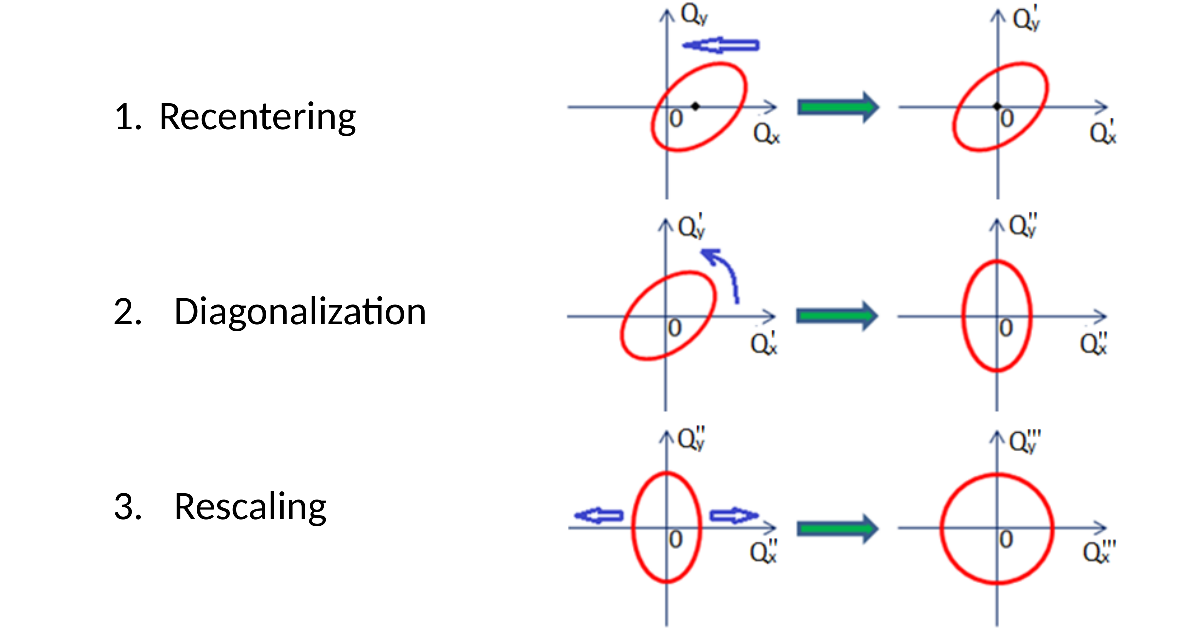 2. Twist
Non-uniform acceptance - corrections are required
‹#›
‹#›
A. Sorensen et. al., Prog.Part.Nucl.Phys. 134 (2024) 104080
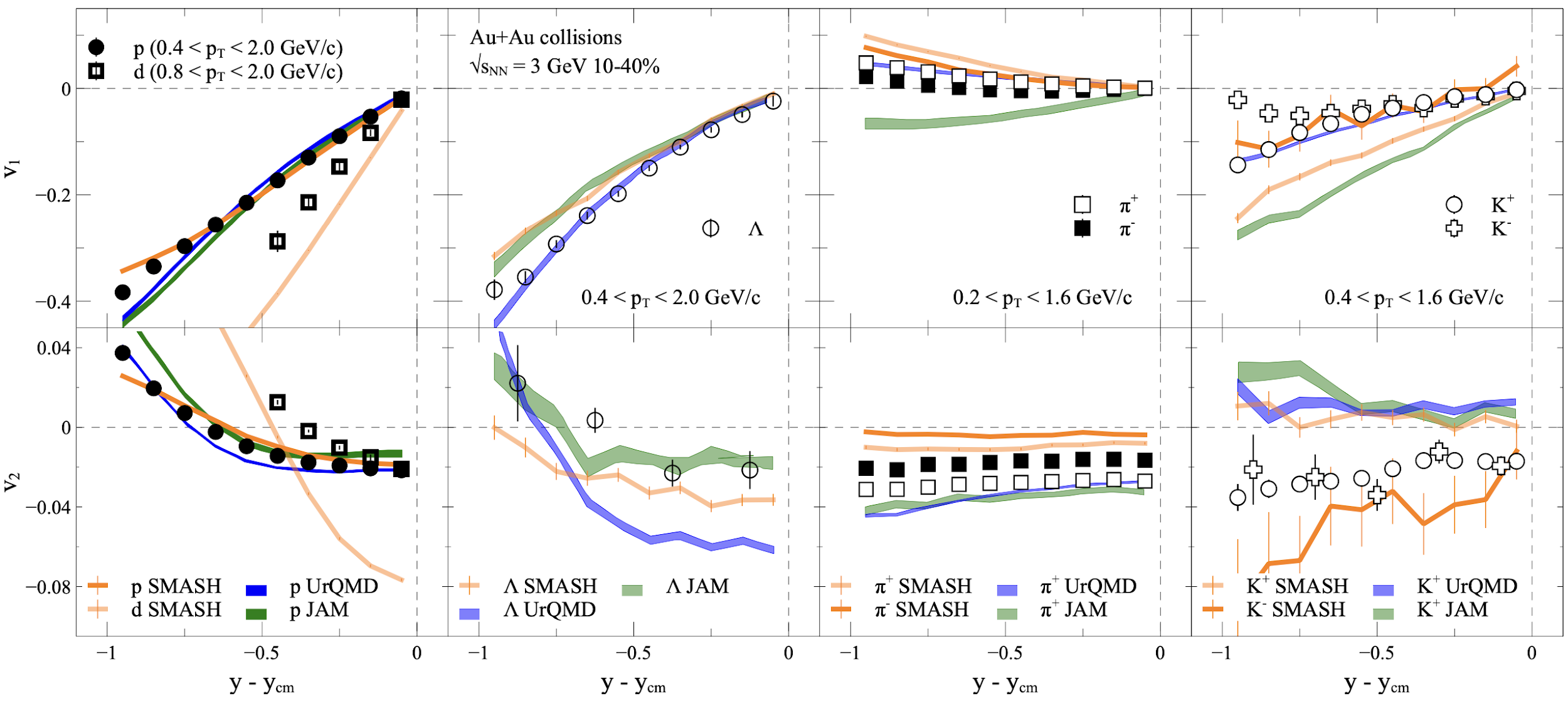 XIII MPD CM
‹#›